LEGO-робот 4х4 с 2-мя датчиками цвета и датчиком расстояния для шорт-трека
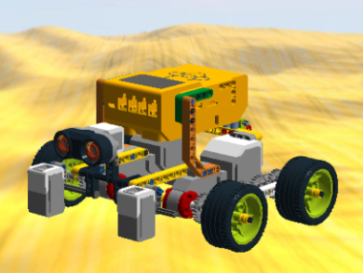 Пошаговая инструкция по сборке робота
(на базе конструктора Mindstorms Education EV3 #45544)
Автор материала: Громаков Д.Ю., учитель информатики МБОУ СОШ №45 г. Сургут
Возраст обучающихся: 4 - 8 классы, УМК любой
Презентация выполнена при помощи ПО Lego Digital Designer
[Speaker Notes: Автор материала: Громаков Д.Ю., учитель информатики МБОУ СОШ №45 г. Сургут]
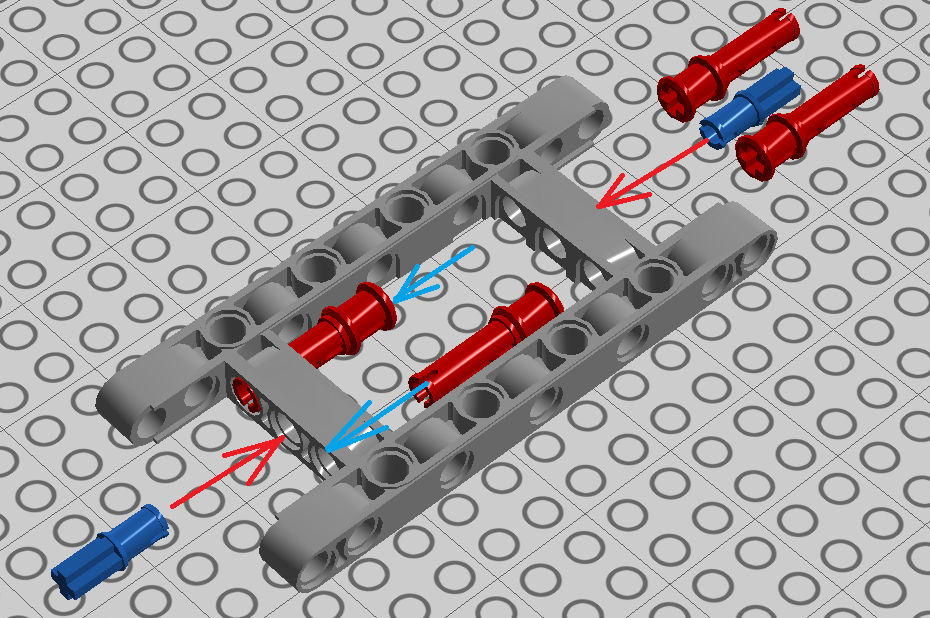 [Speaker Notes: Автор материала: Громаков Д.Ю., учитель информатики МБОУ СОШ №45 г. Сургут]
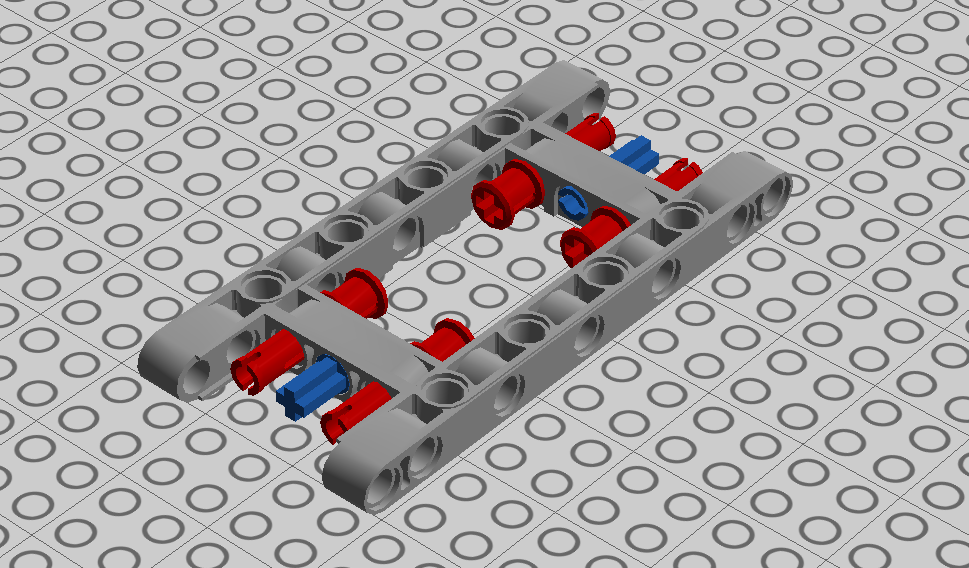 [Speaker Notes: Автор материала: Громаков Д.Ю., учитель информатики МБОУ СОШ №45 г. Сургут]
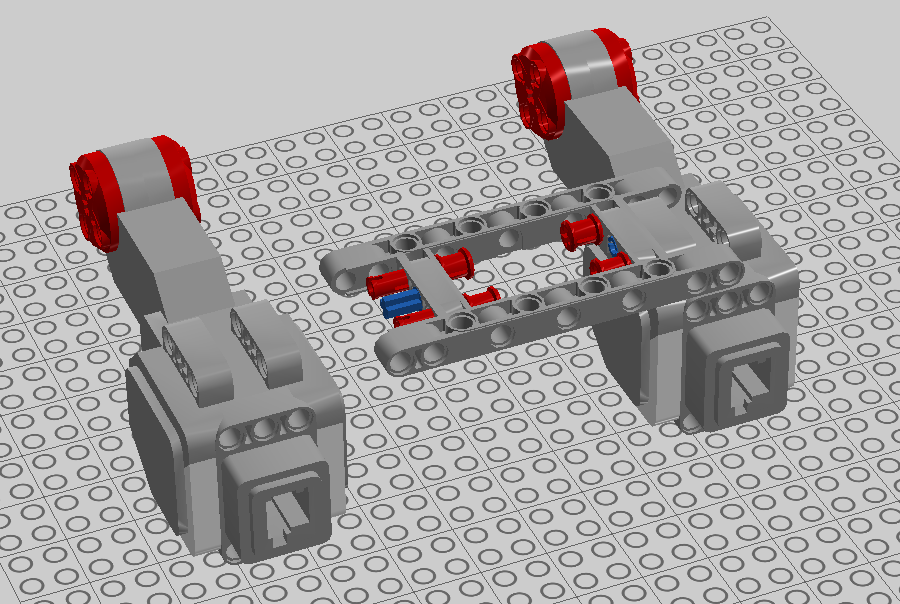 [Speaker Notes: Автор материала: Громаков Д.Ю., учитель информатики МБОУ СОШ №45 г. Сургут]
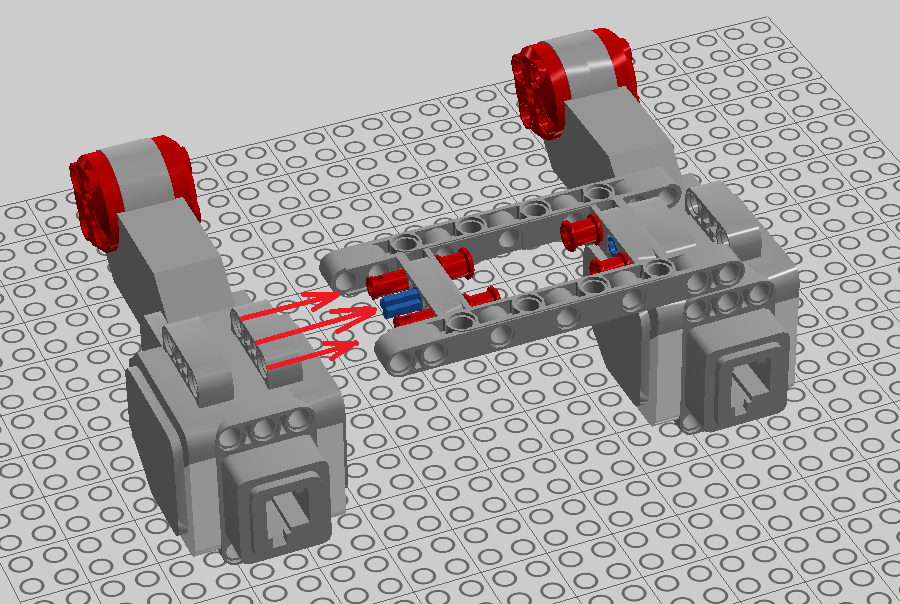 [Speaker Notes: Автор материала: Громаков Д.Ю., учитель информатики МБОУ СОШ №45 г. Сургут]
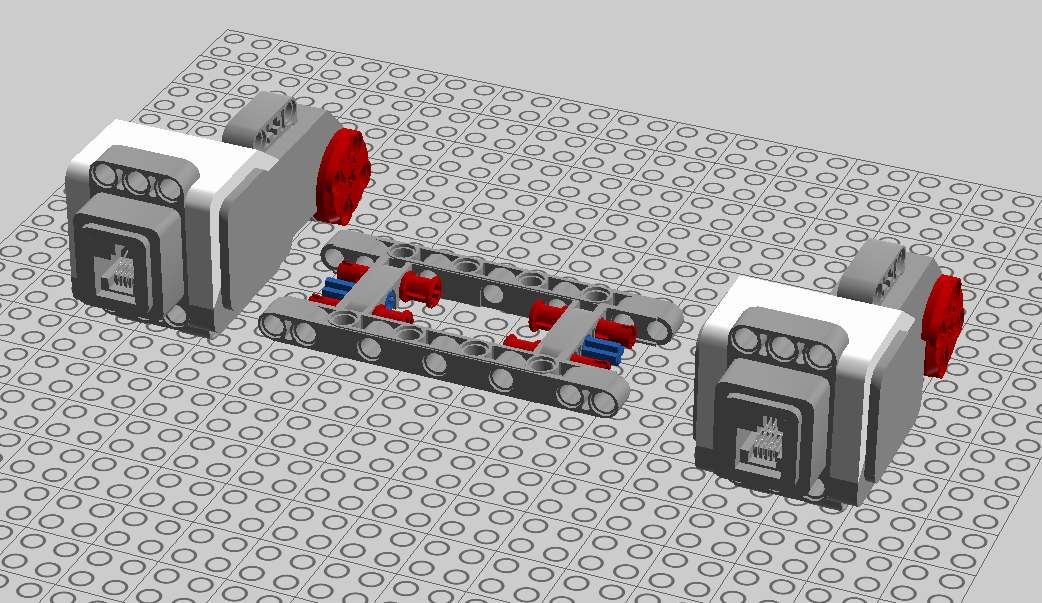 [Speaker Notes: Автор материала: Громаков Д.Ю., учитель информатики МБОУ СОШ №45 г. Сургут]
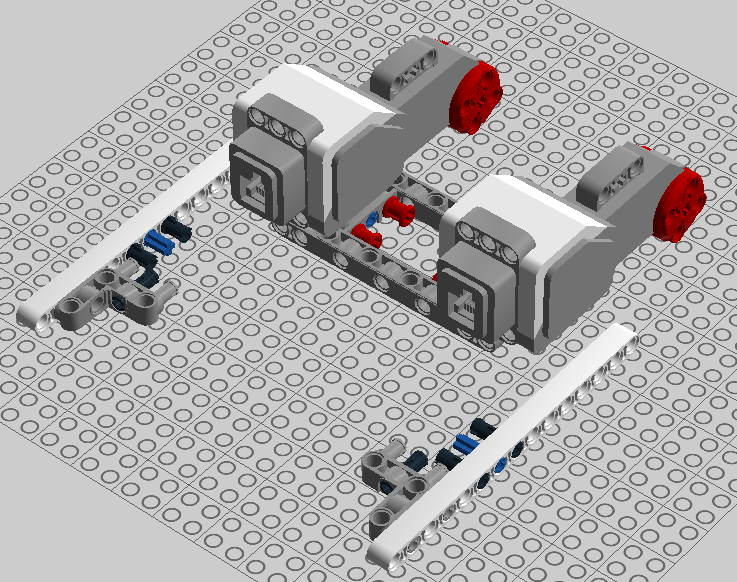 [Speaker Notes: Автор материала: Громаков Д.Ю., учитель информатики МБОУ СОШ №45 г. Сургут]
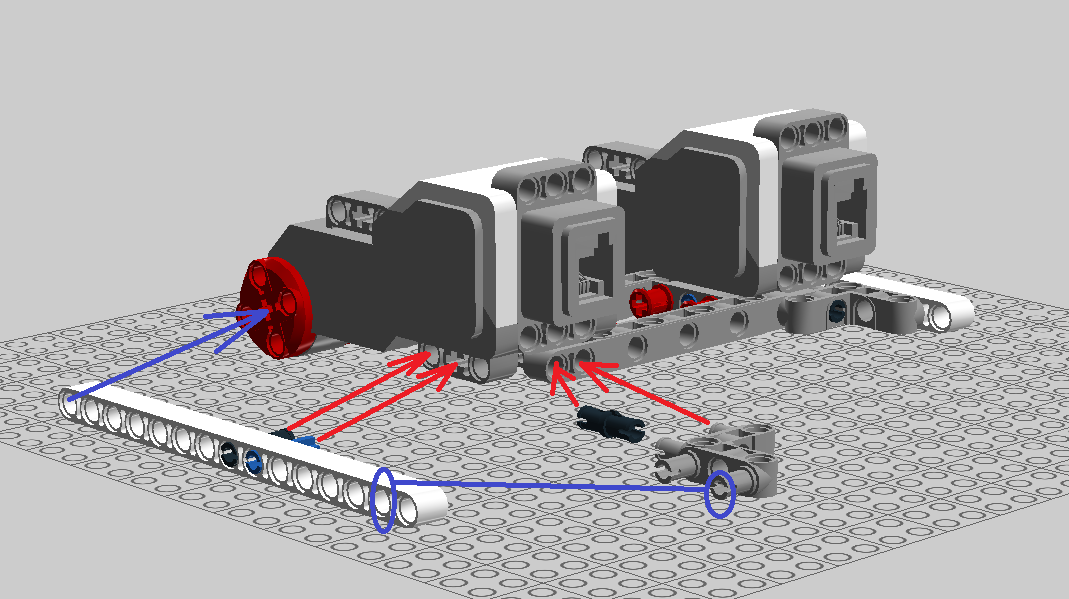 [Speaker Notes: Автор материала: Громаков Д.Ю., учитель информатики МБОУ СОШ №45 г. Сургут]
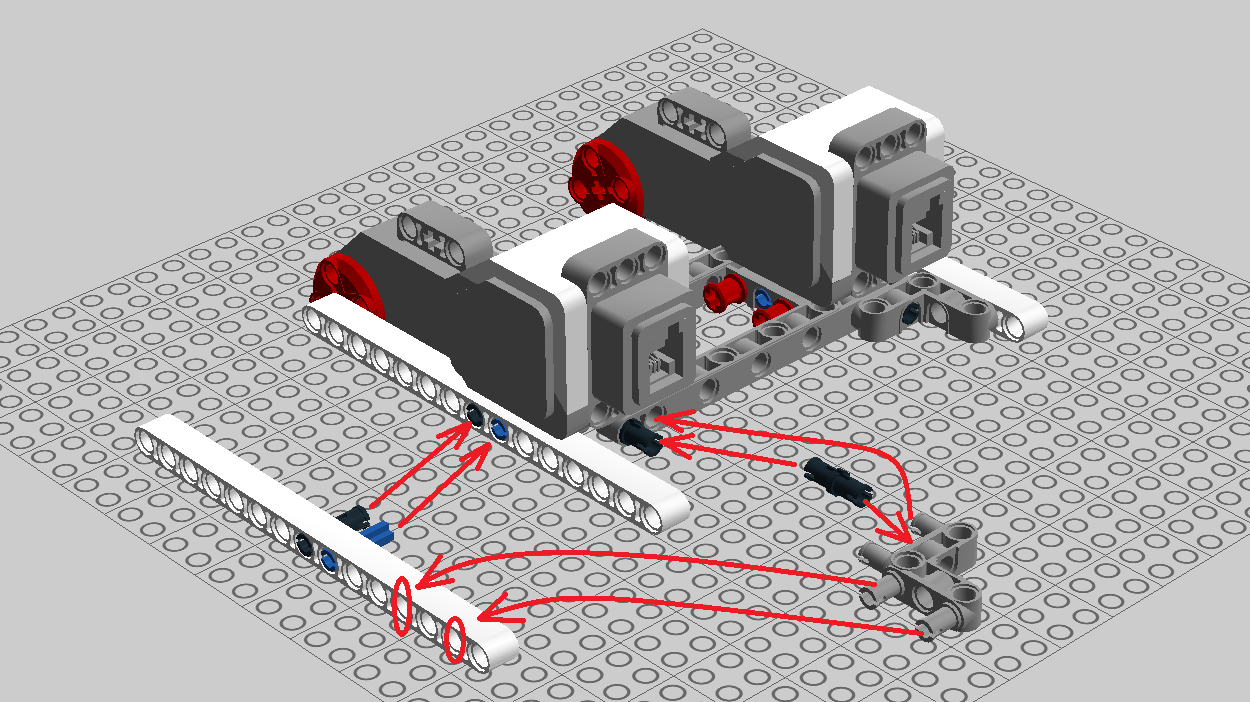 [Speaker Notes: Автор материала: Громаков Д.Ю., учитель информатики МБОУ СОШ №45 г. Сургут]
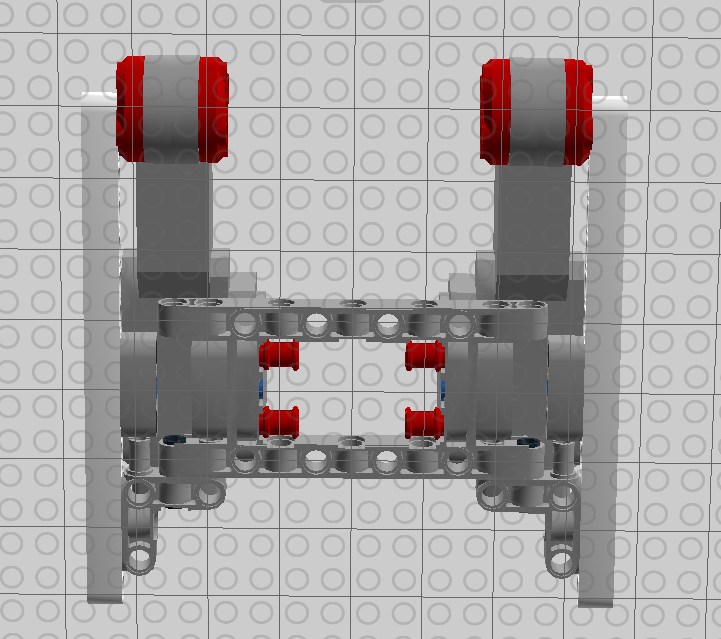 [Speaker Notes: Автор материала: Громаков Д.Ю., учитель информатики МБОУ СОШ №45 г. Сургут]
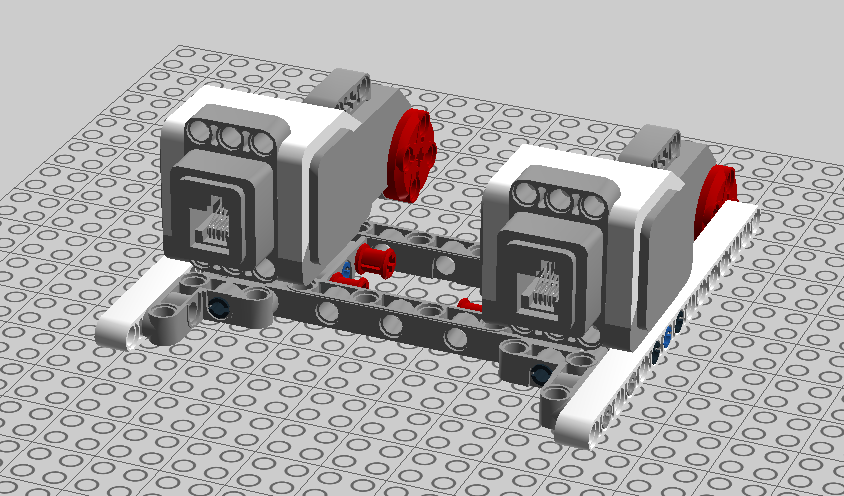 [Speaker Notes: Автор материала: Громаков Д.Ю., учитель информатики МБОУ СОШ №45 г. Сургут]
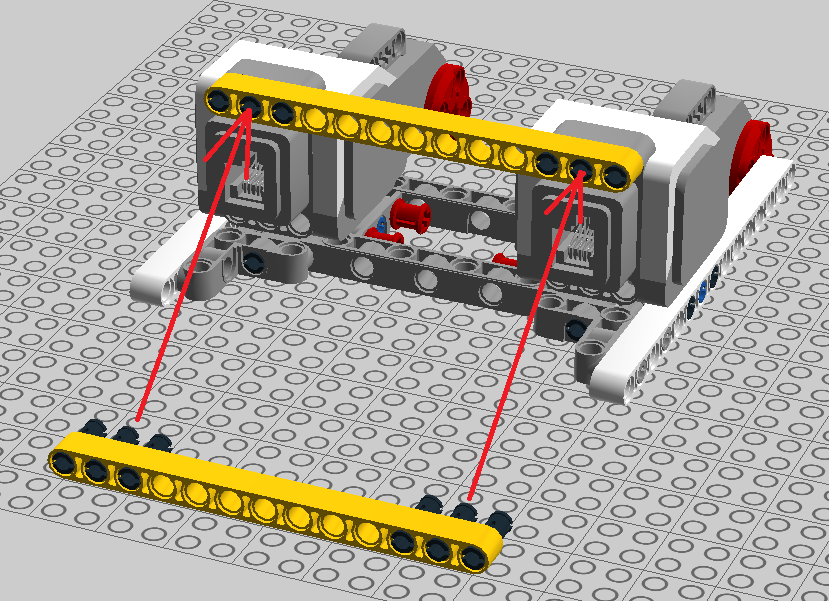 [Speaker Notes: Автор материала: Громаков Д.Ю., учитель информатики МБОУ СОШ №45 г. Сургут]
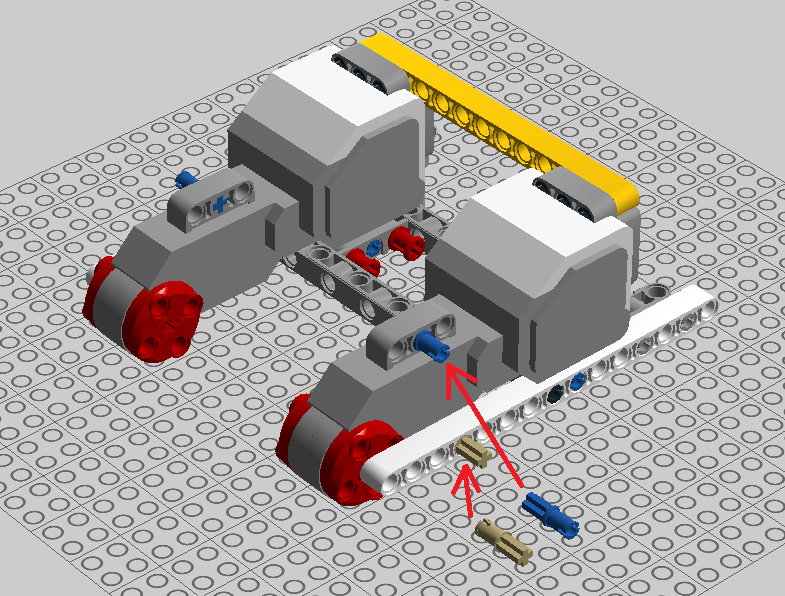 [Speaker Notes: Автор материала: Громаков Д.Ю., учитель информатики МБОУ СОШ №45 г. Сургут]
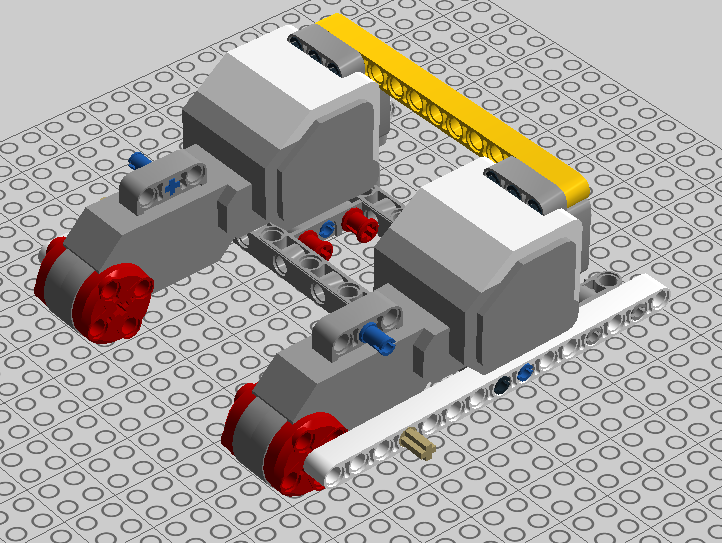 [Speaker Notes: Автор материала: Громаков Д.Ю., учитель информатики МБОУ СОШ №45 г. Сургут]
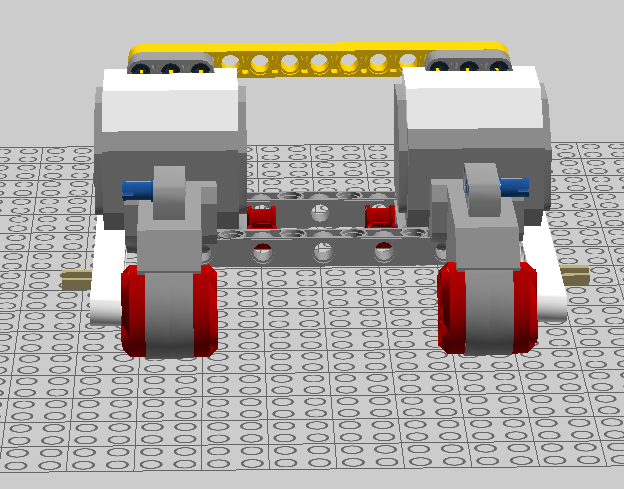 [Speaker Notes: Автор материала: Громаков Д.Ю., учитель информатики МБОУ СОШ №45 г. Сургут]
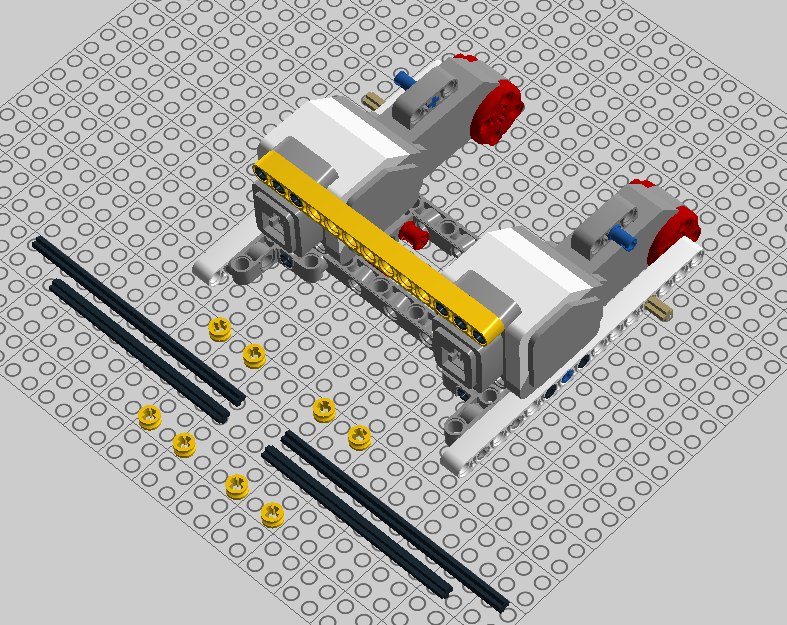 [Speaker Notes: Автор материала: Громаков Д.Ю., учитель информатики МБОУ СОШ №45 г. Сургут]
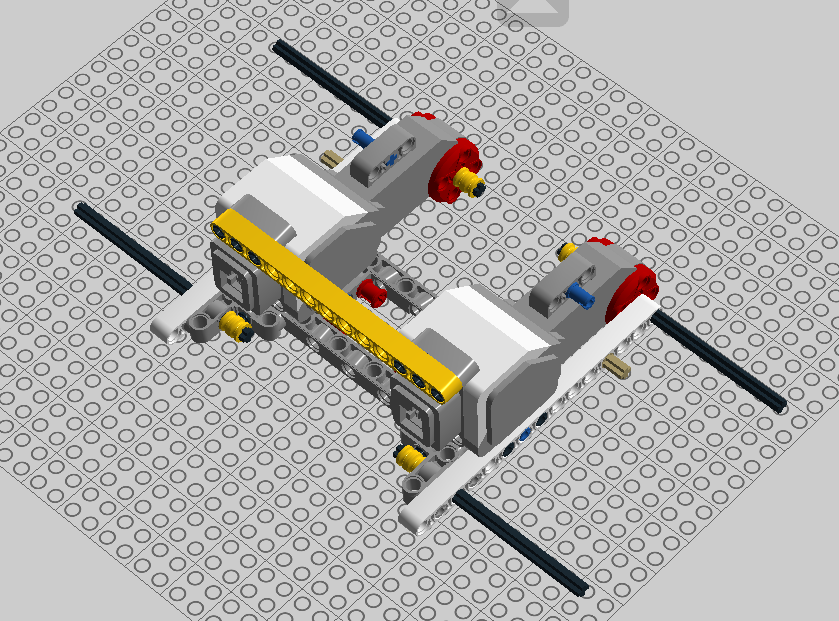 [Speaker Notes: Автор материала: Громаков Д.Ю., учитель информатики МБОУ СОШ №45 г. Сургут]
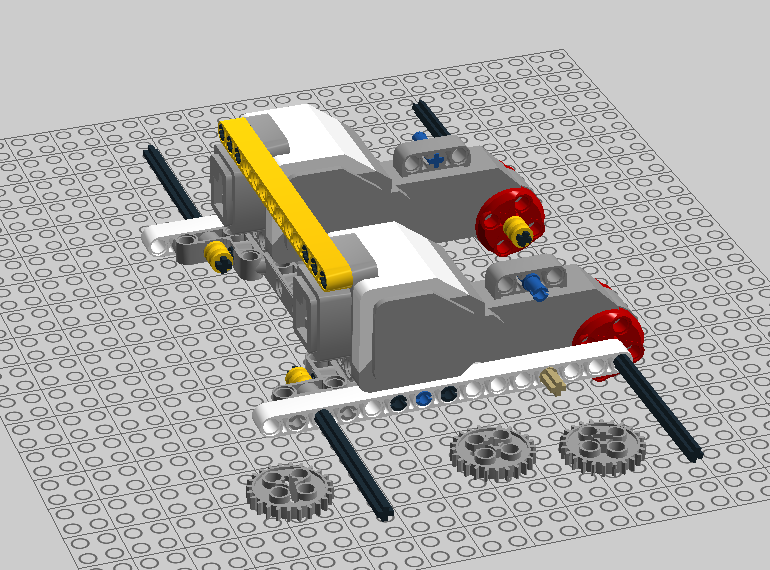 [Speaker Notes: Автор материала: Громаков Д.Ю., учитель информатики МБОУ СОШ №45 г. Сургут]
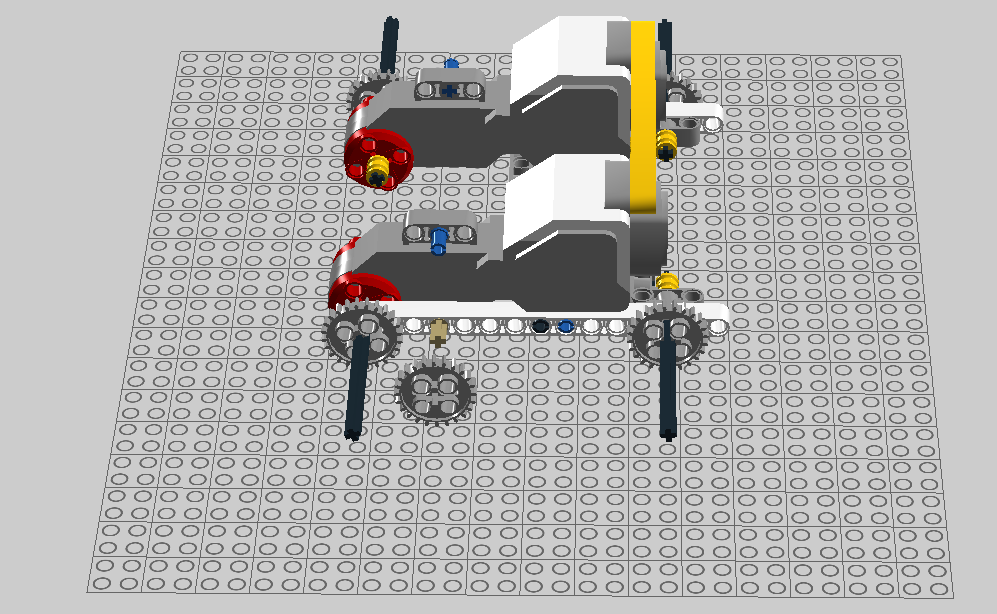 [Speaker Notes: Автор материала: Громаков Д.Ю., учитель информатики МБОУ СОШ №45 г. Сургут]
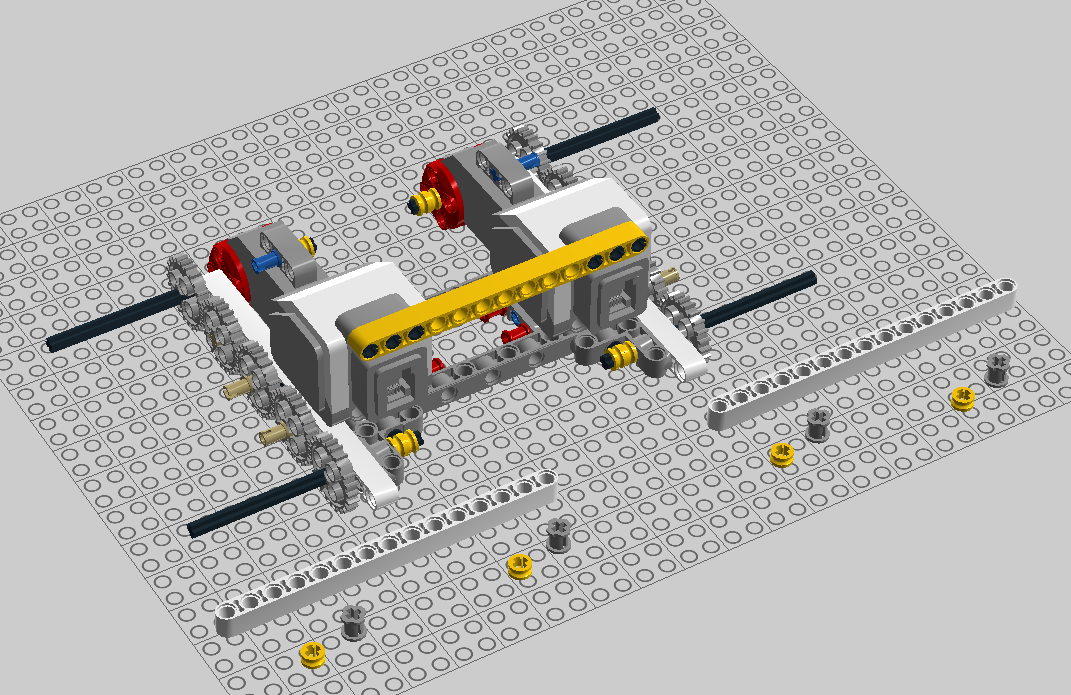 [Speaker Notes: Автор материала: Громаков Д.Ю., учитель информатики МБОУ СОШ №45 г. Сургут]
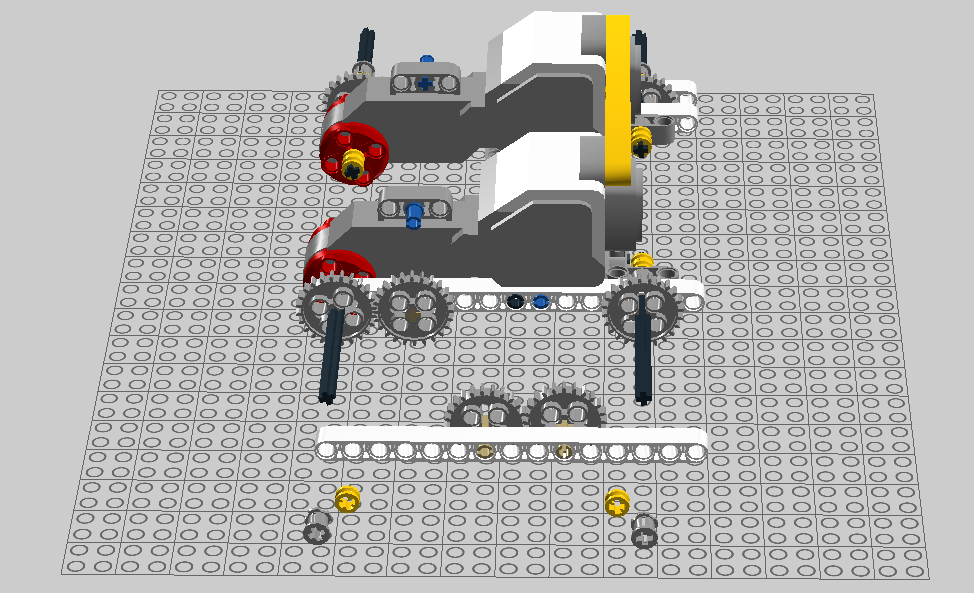 [Speaker Notes: Автор материала: Громаков Д.Ю., учитель информатики МБОУ СОШ №45 г. Сургут]
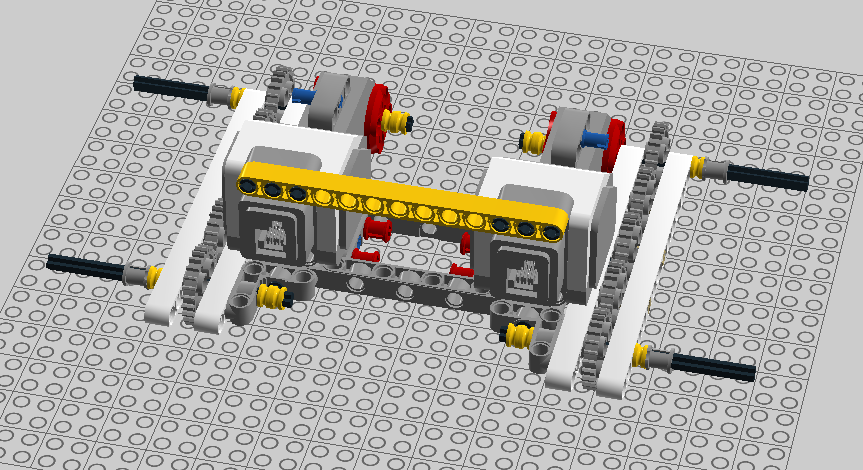 [Speaker Notes: Автор материала: Громаков Д.Ю., учитель информатики МБОУ СОШ №45 г. Сургут]
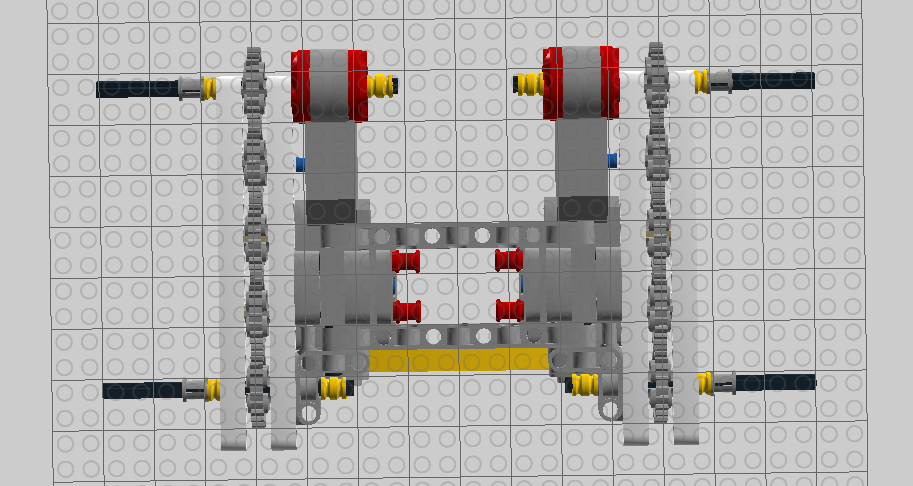 [Speaker Notes: Автор материала: Громаков Д.Ю., учитель информатики МБОУ СОШ №45 г. Сургут]
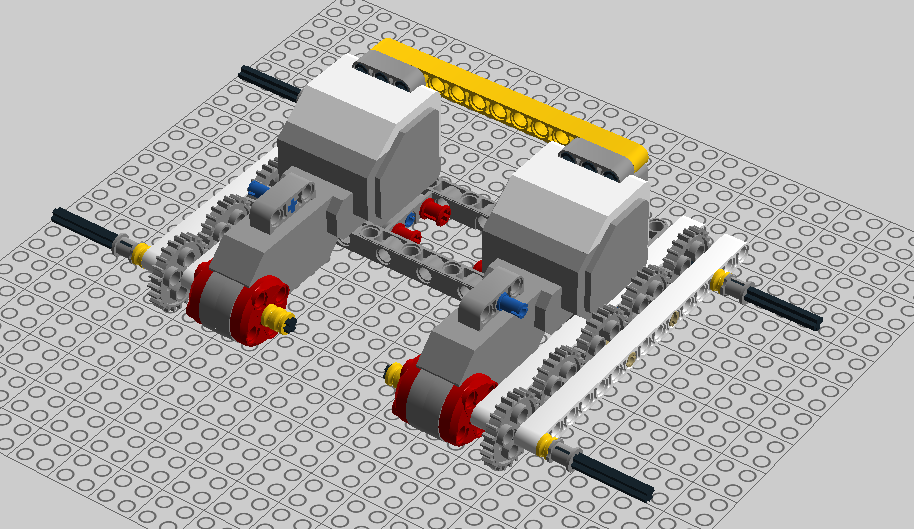 [Speaker Notes: Автор материала: Громаков Д.Ю., учитель информатики МБОУ СОШ №45 г. Сургут]
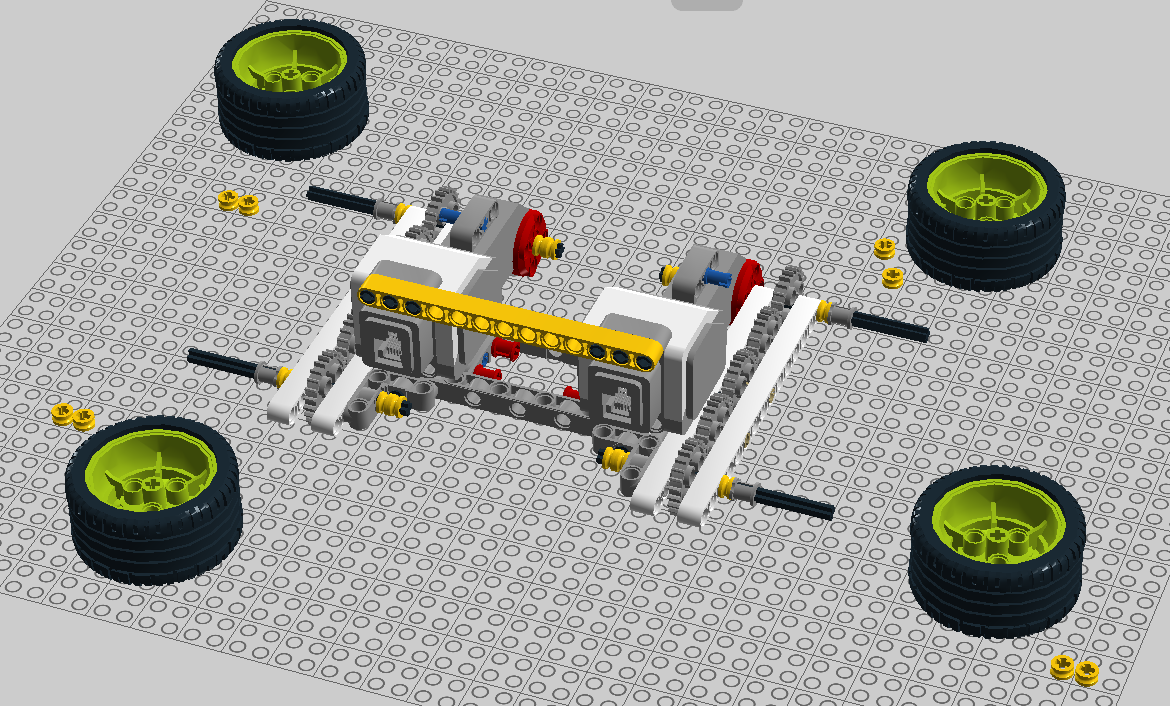 [Speaker Notes: Автор материала: Громаков Д.Ю., учитель информатики МБОУ СОШ №45 г. Сургут]
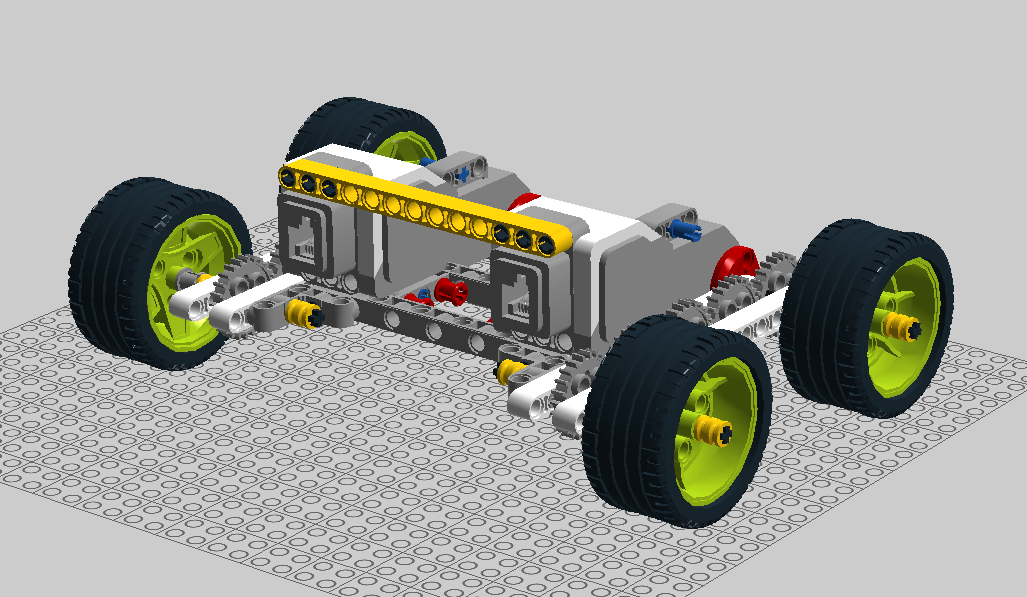 [Speaker Notes: Автор материала: Громаков Д.Ю., учитель информатики МБОУ СОШ №45 г. Сургут]
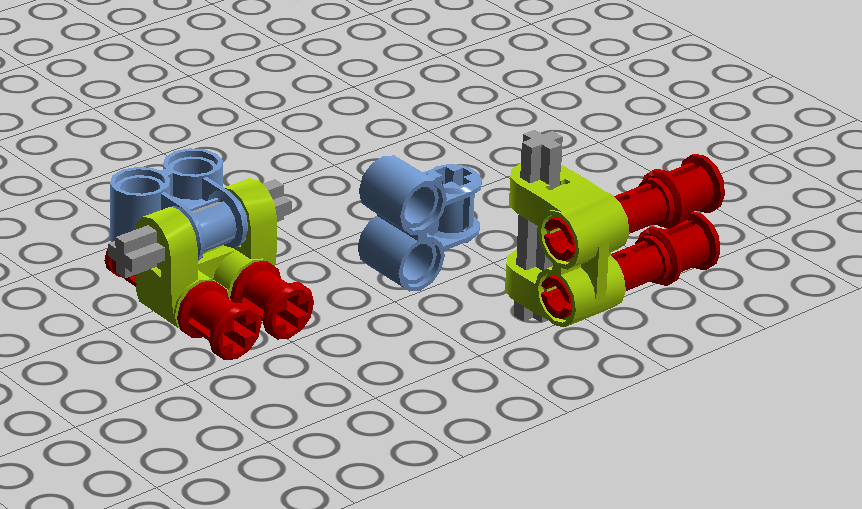 [Speaker Notes: Автор материала: Громаков Д.Ю., учитель информатики МБОУ СОШ №45 г. Сургут]
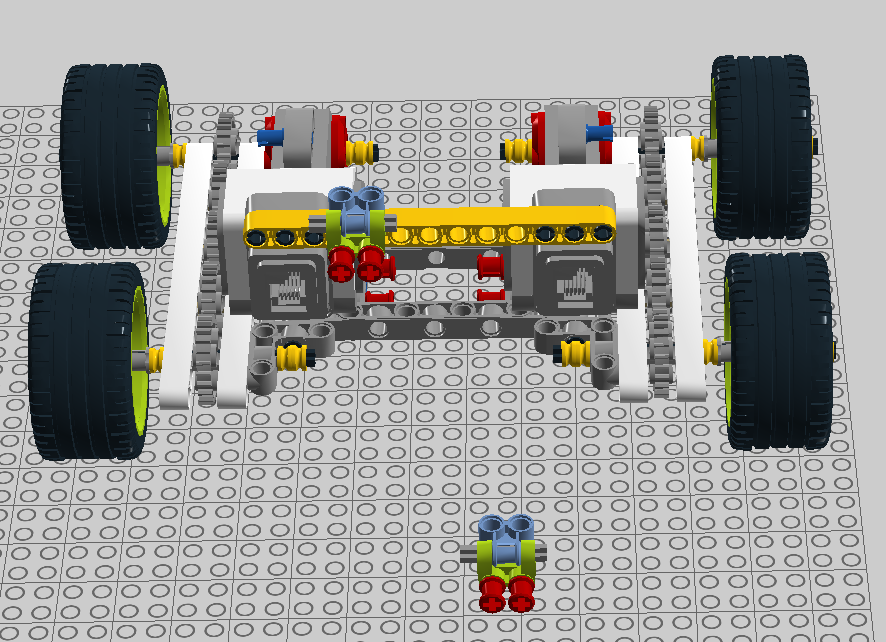 [Speaker Notes: Автор материала: Громаков Д.Ю., учитель информатики МБОУ СОШ №45 г. Сургут]
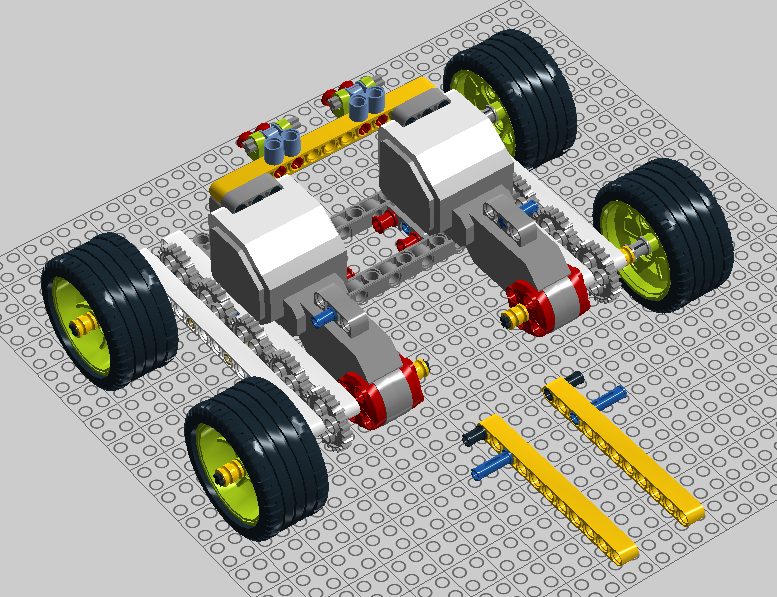 [Speaker Notes: Автор материала: Громаков Д.Ю., учитель информатики МБОУ СОШ №45 г. Сургут]
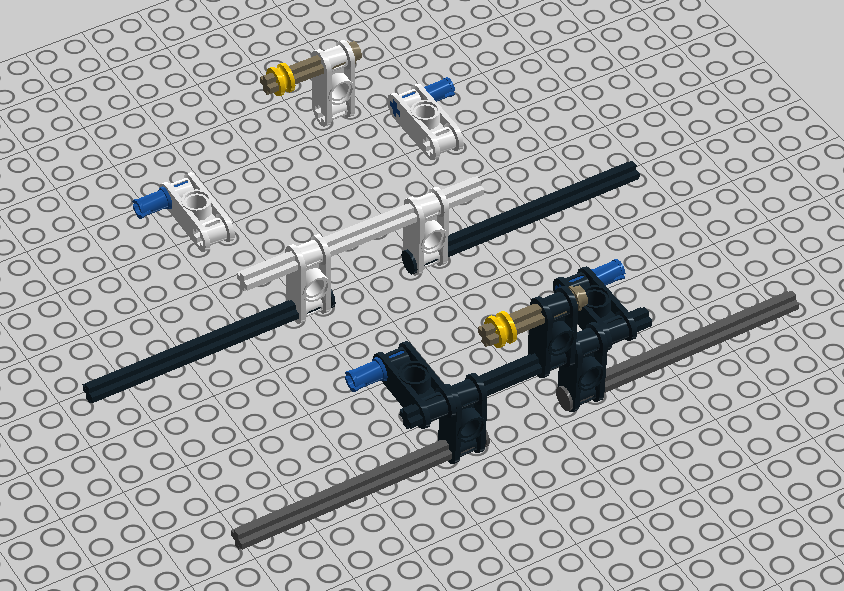 [Speaker Notes: Автор материала: Громаков Д.Ю., учитель информатики МБОУ СОШ №45 г. Сургут]
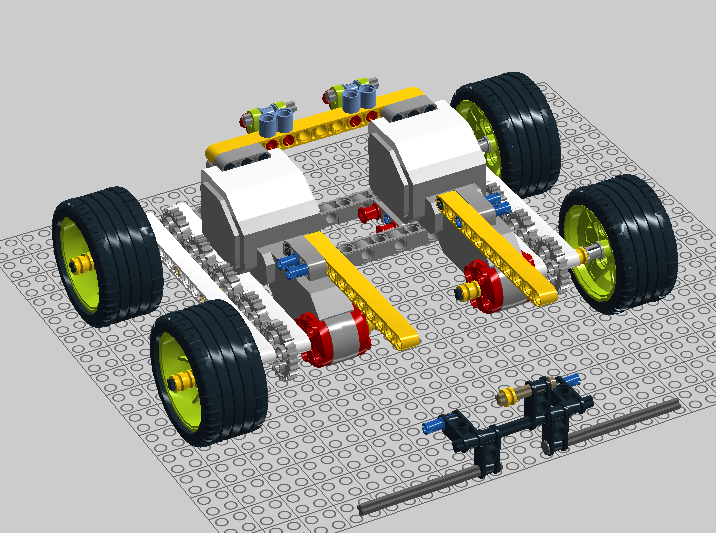 [Speaker Notes: Автор материала: Громаков Д.Ю., учитель информатики МБОУ СОШ №45 г. Сургут]
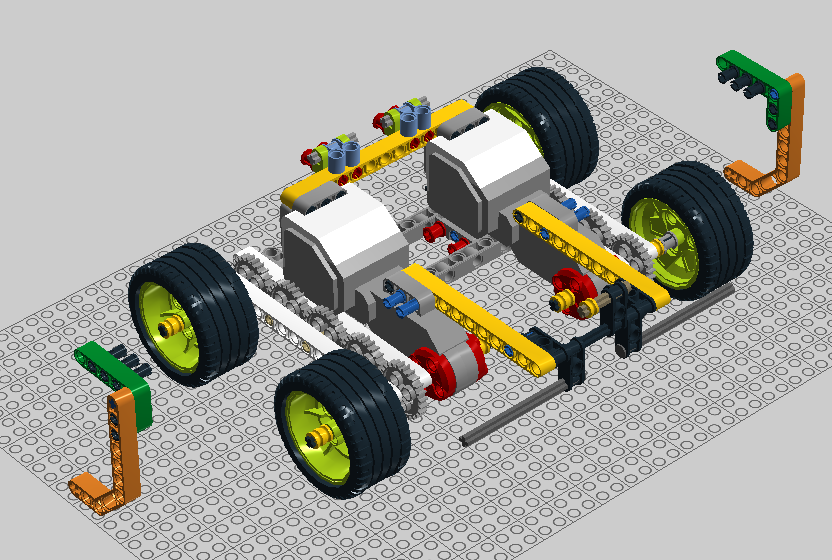 [Speaker Notes: Автор материала: Громаков Д.Ю., учитель информатики МБОУ СОШ №45 г. Сургут]
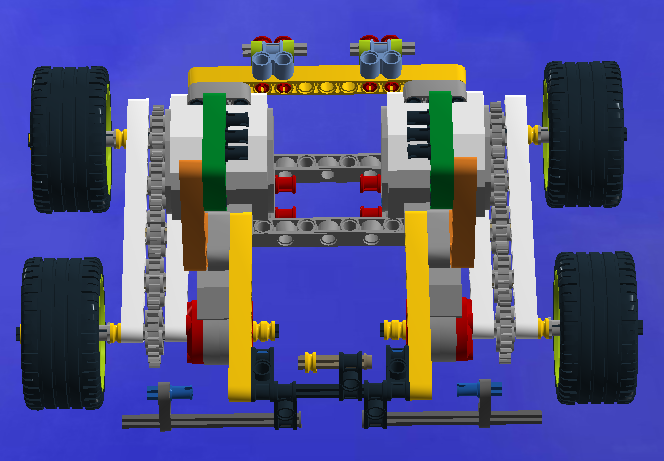 [Speaker Notes: Автор материала: Громаков Д.Ю., учитель информатики МБОУ СОШ №45 г. Сургут]
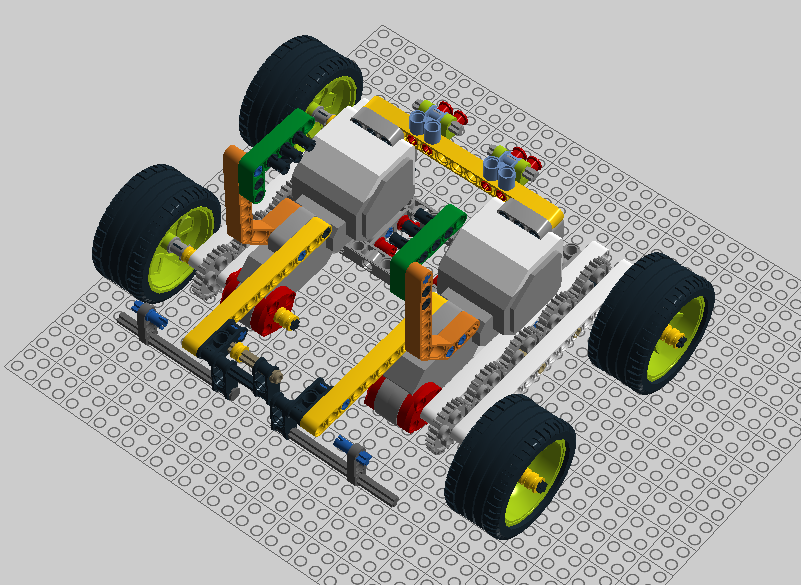 [Speaker Notes: Автор материала: Громаков Д.Ю., учитель информатики МБОУ СОШ №45 г. Сургут]
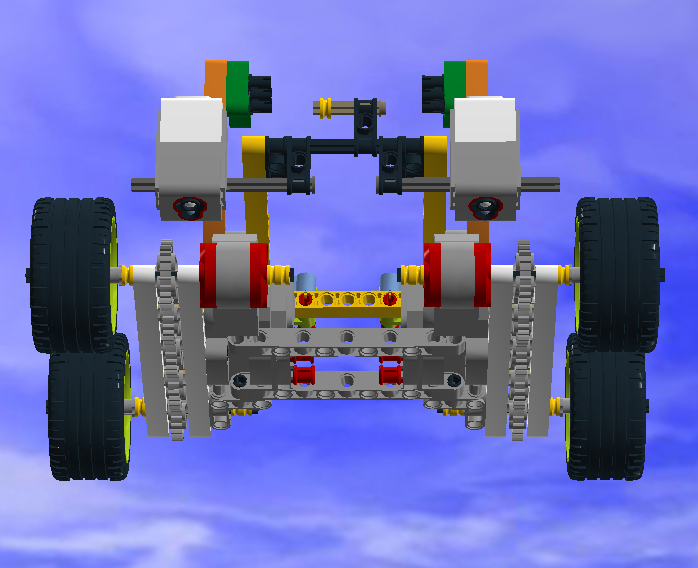 [Speaker Notes: Автор материала: Громаков Д.Ю., учитель информатики МБОУ СОШ №45 г. Сургут]
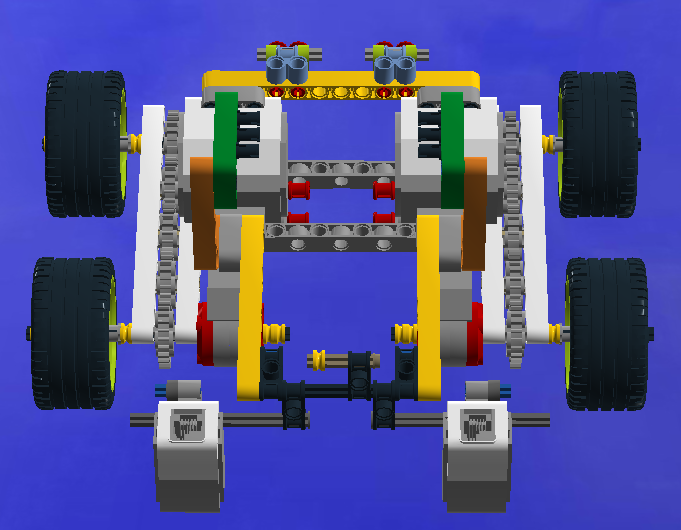 [Speaker Notes: Автор материала: Громаков Д.Ю., учитель информатики МБОУ СОШ №45 г. Сургут]
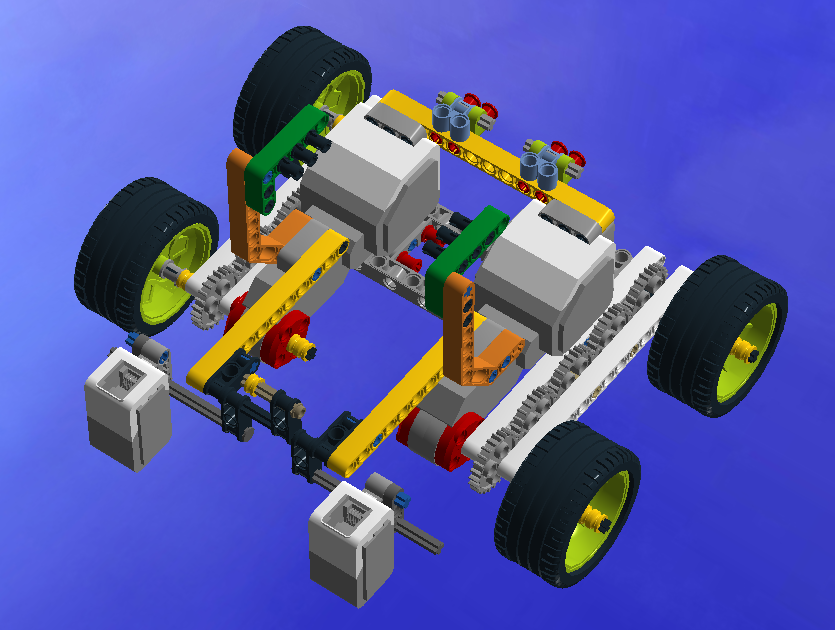 [Speaker Notes: Автор материала: Громаков Д.Ю., учитель информатики МБОУ СОШ №45 г. Сургут]
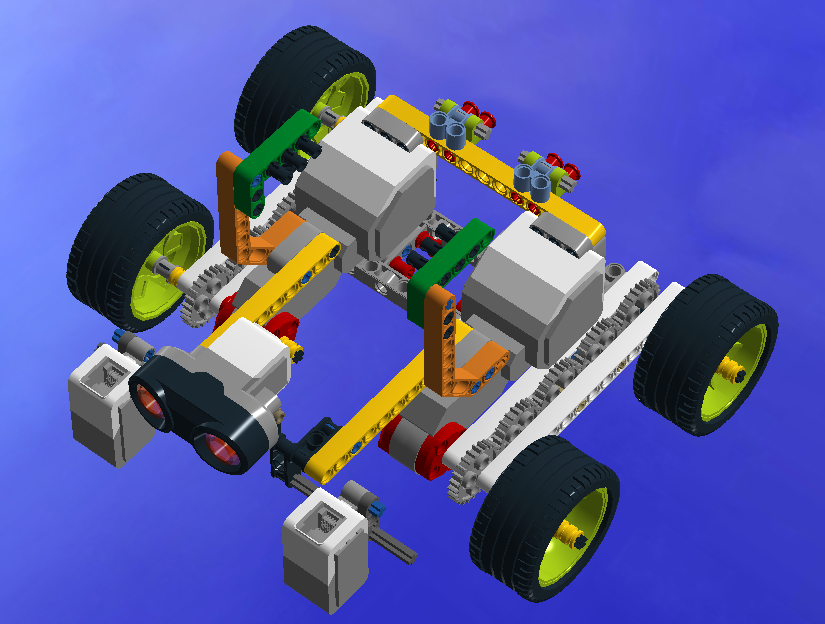 [Speaker Notes: Автор материала: Громаков Д.Ю., учитель информатики МБОУ СОШ №45 г. Сургут]
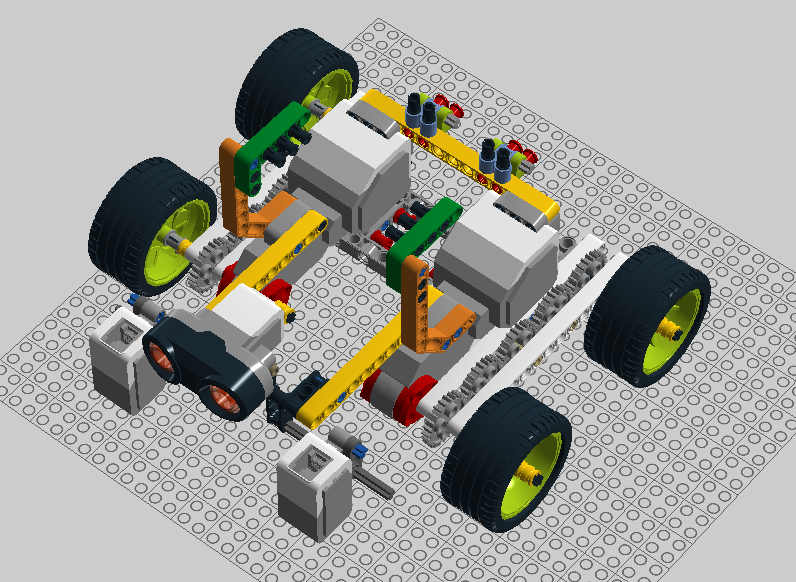 [Speaker Notes: Автор материала: Громаков Д.Ю., учитель информатики МБОУ СОШ №45 г. Сургут]
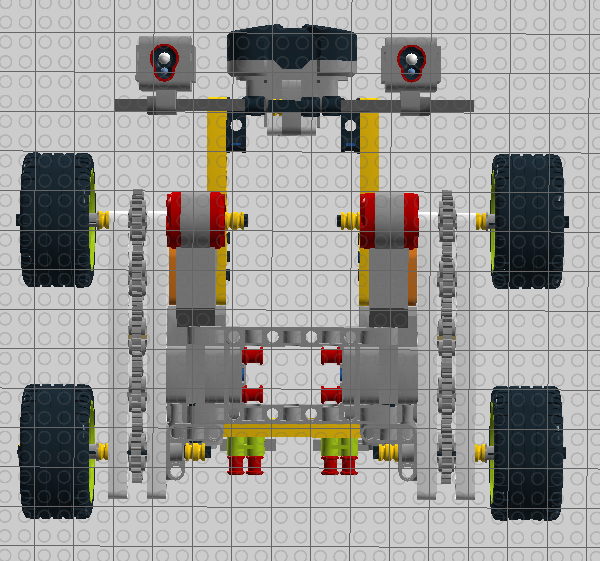 [Speaker Notes: Автор материала: Громаков Д.Ю., учитель информатики МБОУ СОШ №45 г. Сургут]
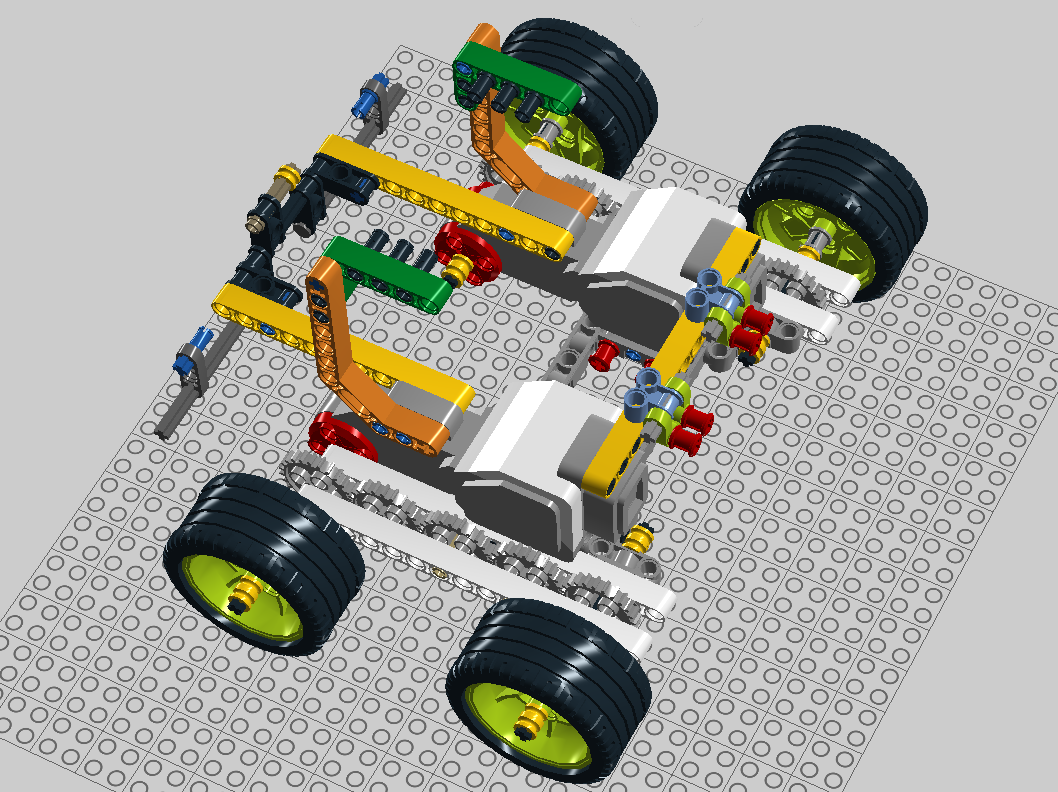 [Speaker Notes: Автор материала: Громаков Д.Ю., учитель информатики МБОУ СОШ №45 г. Сургут]
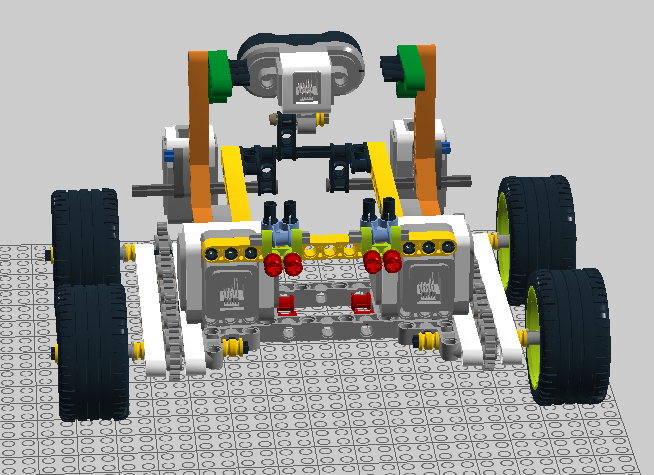 [Speaker Notes: Автор материала: Громаков Д.Ю., учитель информатики МБОУ СОШ №45 г. Сургут]
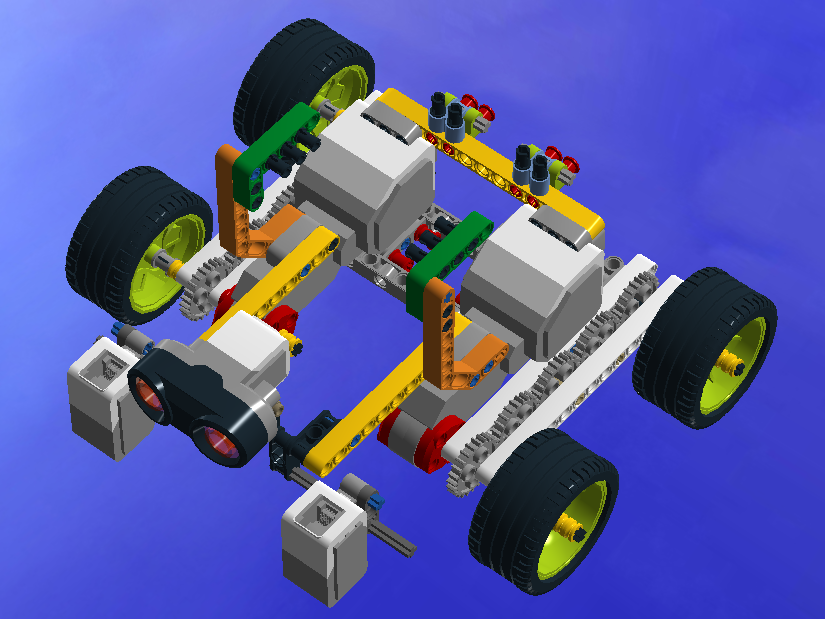 [Speaker Notes: Автор материала: Громаков Д.Ю., учитель информатики МБОУ СОШ №45 г. Сургут]
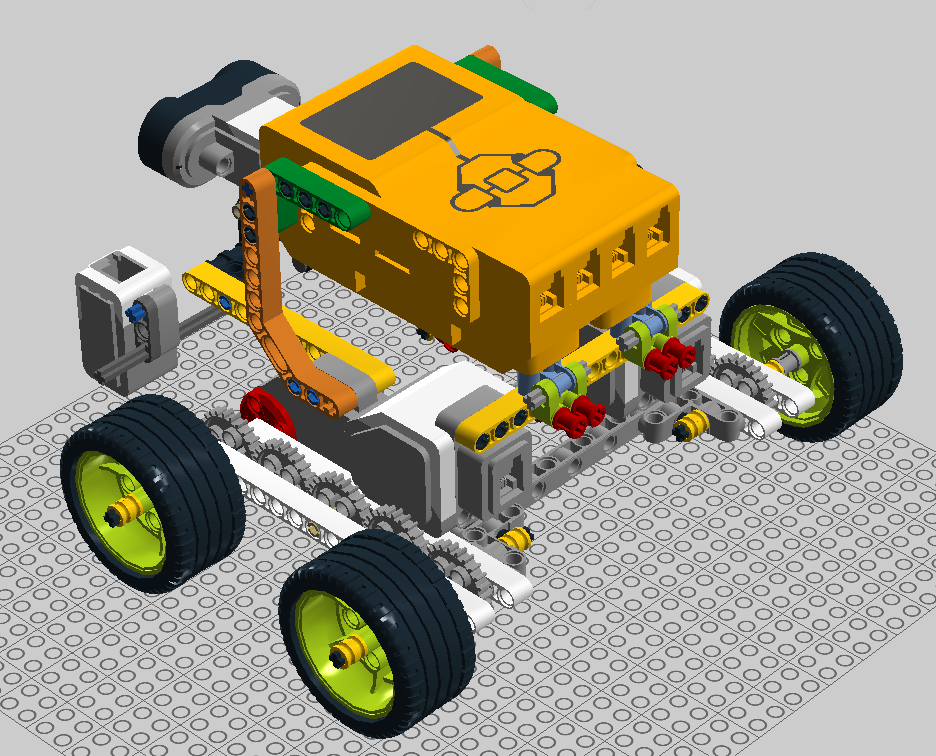 [Speaker Notes: Автор материала: Громаков Д.Ю., учитель информатики МБОУ СОШ №45 г. Сургут]
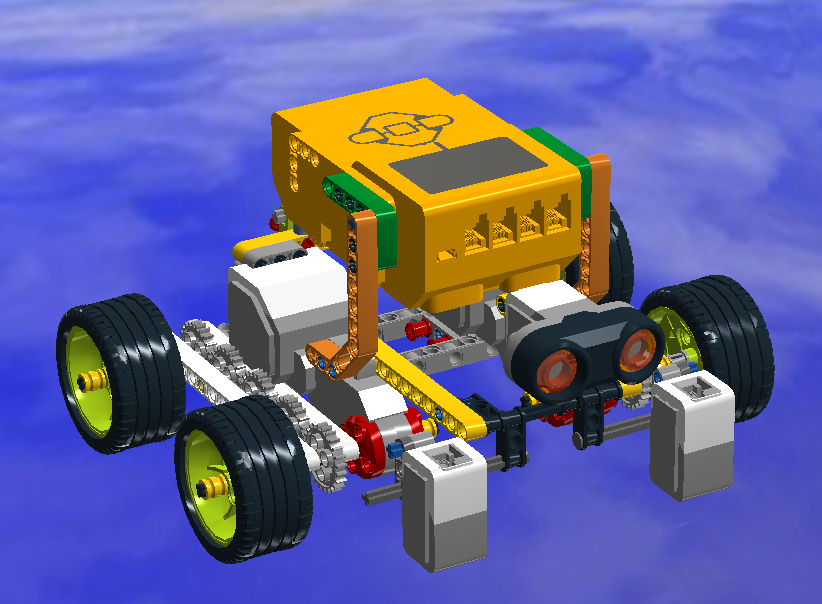 [Speaker Notes: Автор материала: Громаков Д.Ю., учитель информатики МБОУ СОШ №45 г. Сургут]